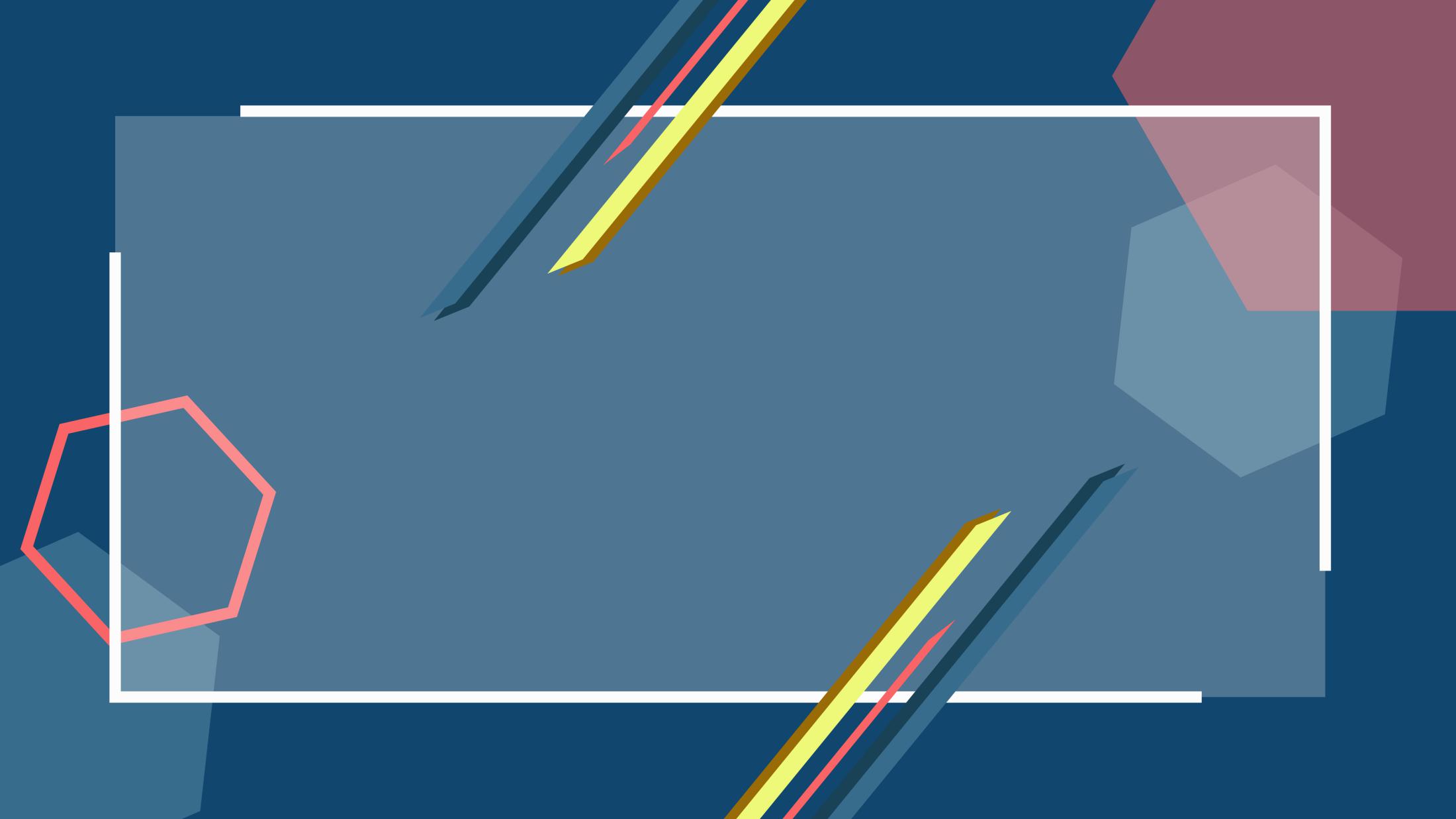 EDUCATION TRAINING OPEN COURSEWARE PPT
教育培训公开课PPT
姓名：XXX
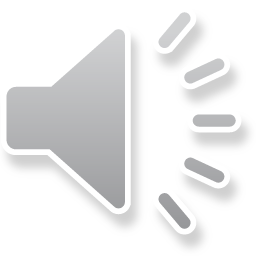 01
在此输入标题内容
在此录入此部分的内容及说明，简单扼要
02
在此输入标题内容
目录
LOGO
在此录入此部分的内容及说明，简单扼要
CONTENTS
03
在此输入标题内容
在此录入此部分的内容及说明，简单扼要
04
在此输入标题内容
在此录入此部分的内容及说明，简单扼要
01
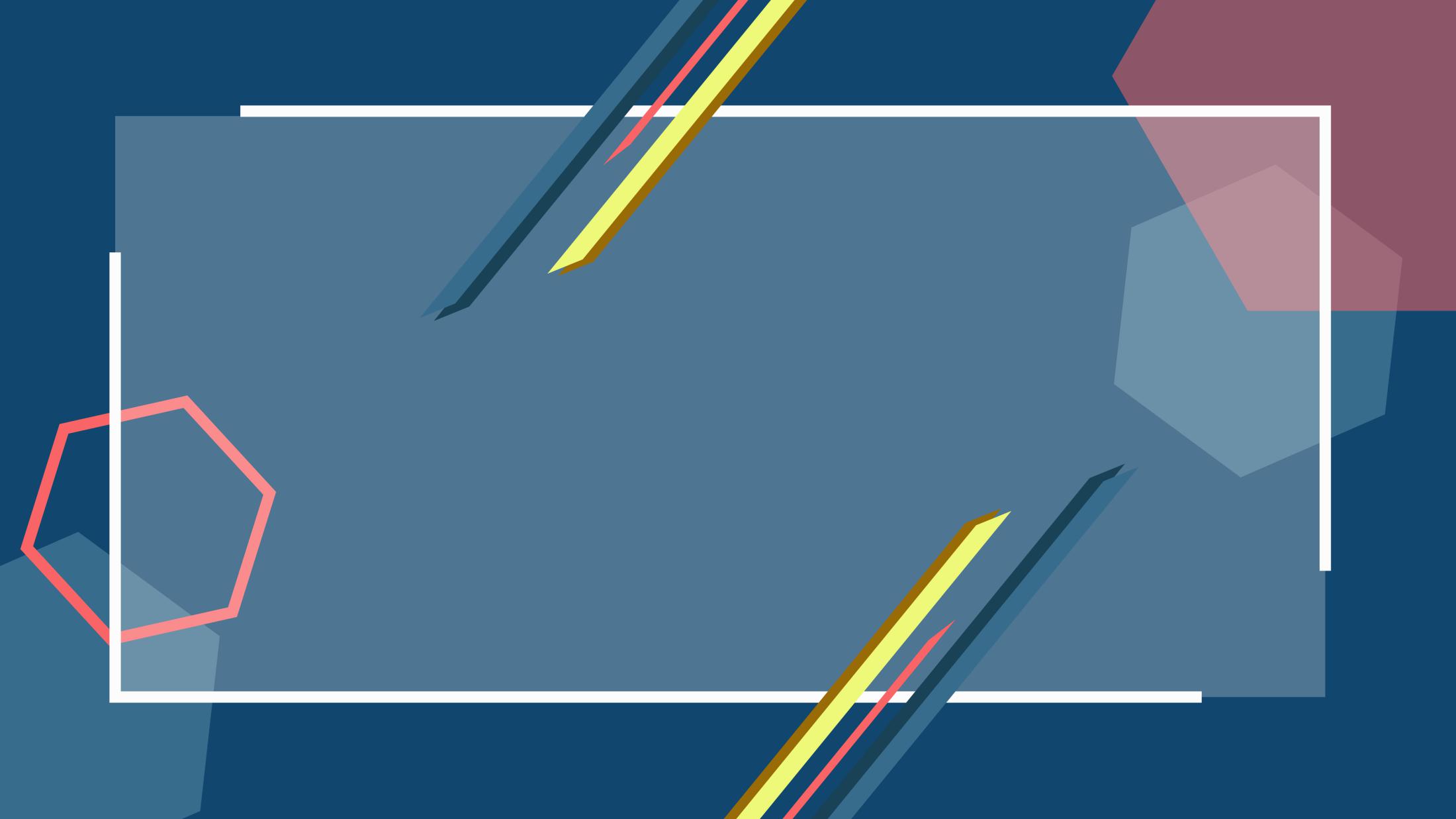 请输入您的标题
添加标题          添加标题
添加标题          添加标题
请输入您的标题
请添加标题
请添加标题
详写内容……点击输入本栏的具体文字，简明扼要的说明分项内容，此为概念图解
详写内容……点击输入本栏的具体文字，简明扼要的说明分项内容，此为概念图解
请添加标题
请添加标题
详写内容……点击输入本栏的具体文字，简明扼要的说明分项内容，此为概念图解
详写内容……点击输入本栏的具体文字，简明扼要的说明分项内容，此为概念图解
请输入您的标题
输入标题文本
详写内容……点击输入本栏的具体文字
输入标题文本
详写内容……点击输入本栏的具体文字
输入标题文本
详写内容……点击输入本栏的具体文字
输入标题文本
详写内容……点击输入本栏的具体文字
输入标题文本
详写内容……点击输入本栏的具体文字
请输入您的标题
01
02
03
04
详写内容……点击输入本栏的具体文字，简明扼要的说明分项内容，此为概念图解
详写内容……点击输入本栏的具体文字，简明扼要的说明分项内容，此为概念图解
详写内容……点击输入本栏的具体文字，简明扼要的说明分项内容，此为概念图解
详写内容……点击输入本栏的具体文字，简明扼要的说明分项内容，此为概念图解
02
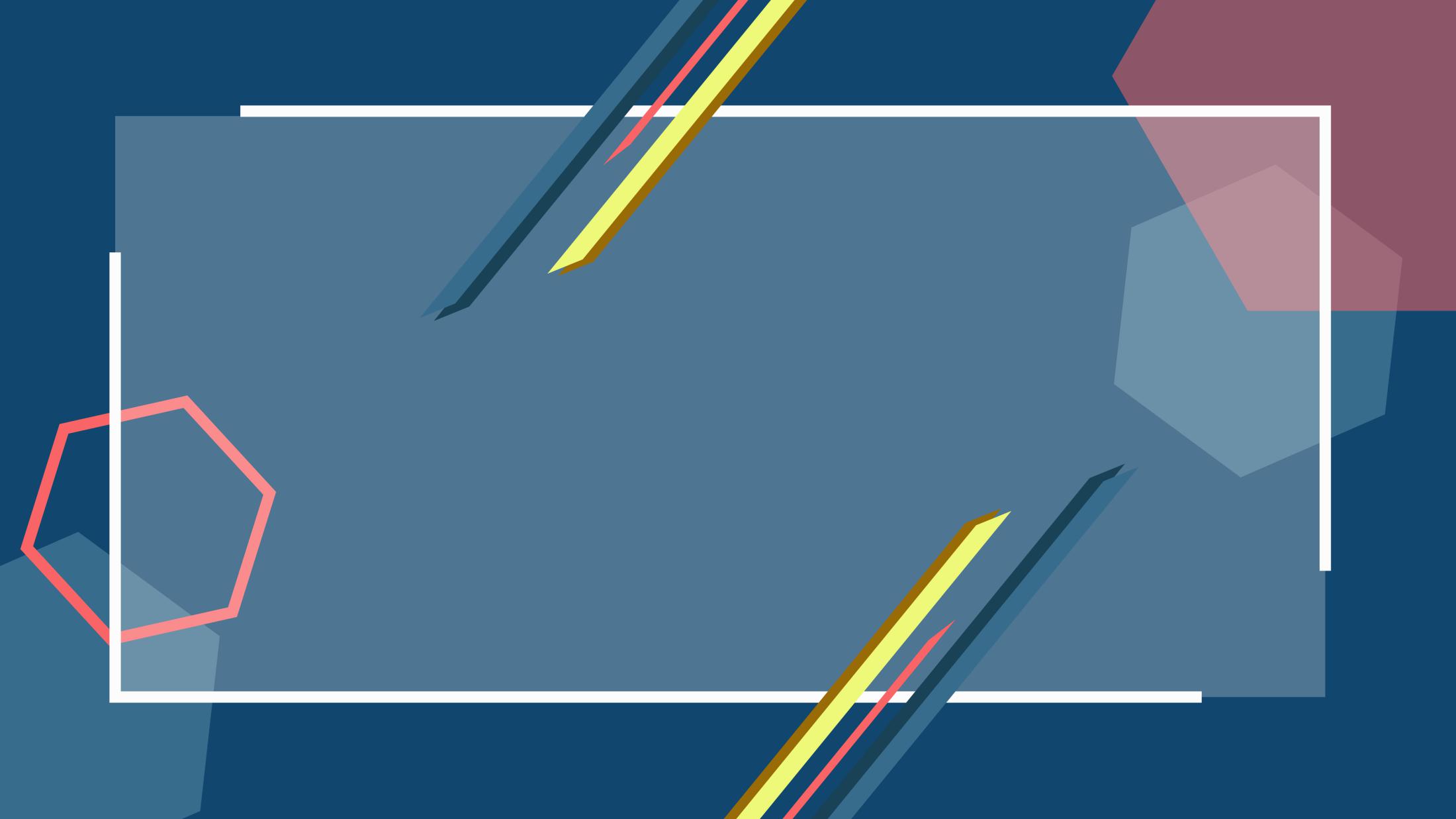 请输入您的标题
添加标题          添加标题
添加标题          添加标题
请输入您的标题
请提炼概括
自己的内容
请提炼概括
自己的内容
请提炼概括
自己的内容
详写内容……点击输入本栏的具体文字，简明扼要的说明分项内容，此为概念图解详写内容……点击输入本栏的具体文字，简明扼要的说明分项内容，此为概念图解
详写内容……点击输入本栏的具体文字，简明扼要的说明分项内容，此为概念图解详写内容……点击输入本栏的具体文字，简明扼要的说明分项内容，此为概念图解
详写内容……点击输入本栏的具体文字，简明扼要的说明分项内容，此为概念图解详写内容……点击输入本栏的具体文字，简明扼要的说明分项内容，此为概念图解
请输入您的标题
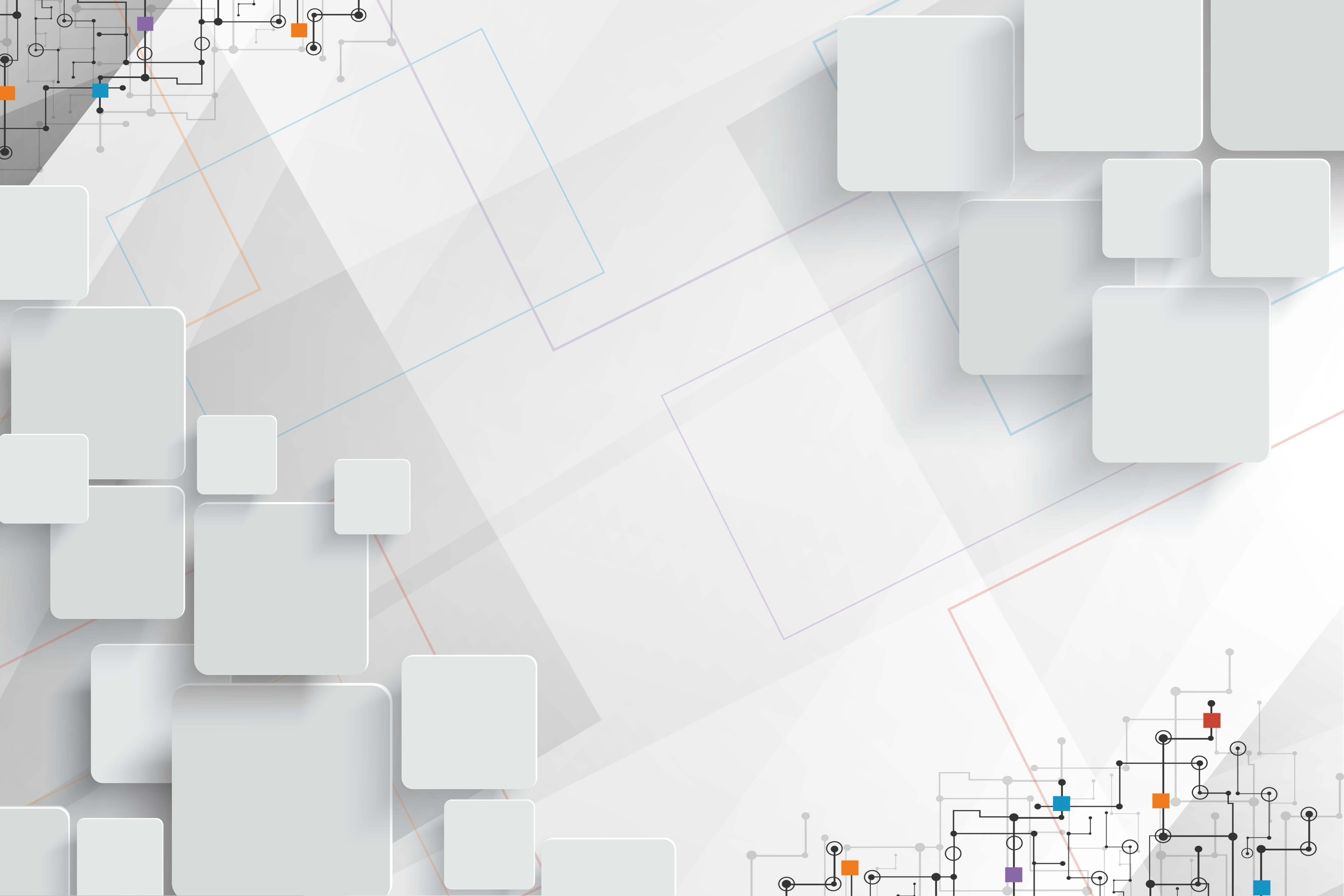 添加标题
添加标题
添加标题
添加标题
详写内容……点击输入本栏的具体文字，简明扼要的说明分项内容，此为概念图解
详写内容……点击输入本栏的具体文字，简明扼要的说明分项内容，此为概念图解
详写内容……点击输入本栏的具体文字，简明扼要的说明分项内容，此为概念图解
详写内容……点击输入本栏的具体文字，简明扼要的说明分项内容，此为概念图解
请输入您的标题
点击添加文本
详写内容……点击输入本栏的具体文字，简明扼要的说明分项内容，此为概念图解
点击添加文本
详写内容……点击输入本栏的具体文字，简明扼要的说明分项内容，此为概念图解
点击添加文本
详写内容……点击输入本栏的具体文字，简明扼要的说明分项内容，此为概念图解
03
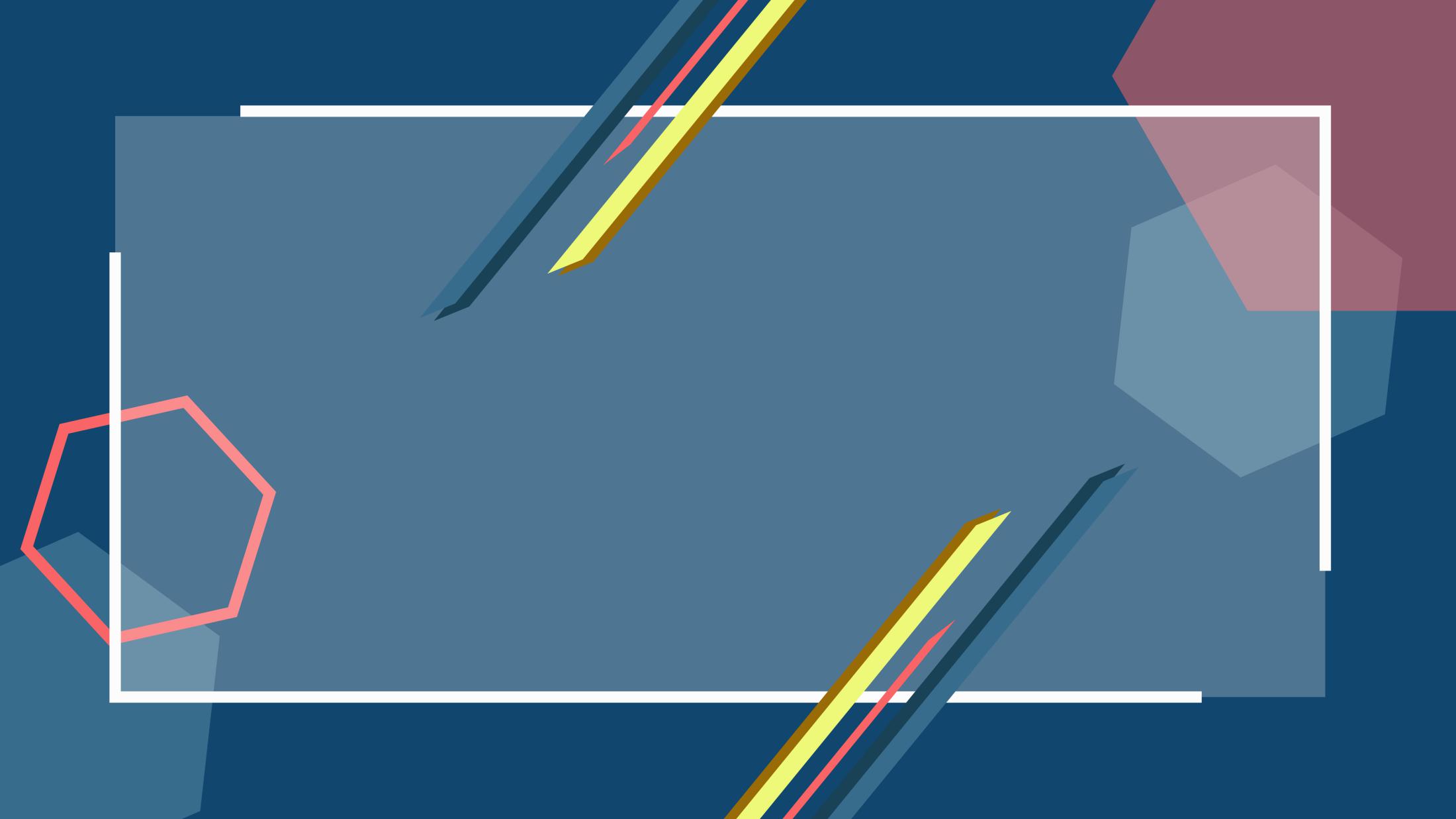 请输入您的标题
添加标题          添加标题
添加标题          添加标题
请输入您的标题
标题内容
标题内容
标题内容
标题内容
标题内容
此处添加详细文本描述，建议与标题相关并符合整体语言风格，语言描述尽量……
此处添加详细文本描述，建议与标题相关并符合整体语言风格，语言描述尽量……
此处添加详细文本描述，建议与标题相关并符合整体语言风格，语言描述尽量……
此处添加详细文本描述，建议与标题相关并符合整体语言风格，语言描述尽量……
此处添加详细文本描述，建议与标题相关并符合整体语言风格，语言描述尽量……
请输入您的标题
输入标题文本
输入标题文本
输入标题文本
输入标题文本
输入标题文本
此处添加详细文本描述，建议与标题相关并符合整体语言风格，语言描述尽量……
此处添加详细文本描述，建议与标题相关并符合整体语言风格，语言描述尽量……
此处添加详细文本描述，建议与标题相关并符合整体语言风格，语言描述尽量……
此处添加详细文本描述，建议与标题相关并符合整体语言风格，语言描述尽量……
此处添加详细文本描述，建议与标题相关并符合整体语言风格，语言描述尽量……
请输入您的标题
04
03
输入标题文本
输入标题文本
输入标题文本
输入标题文本
输入标题文本
02
此处添加详细文本描述，建议与标题相关并符合整体语言风格，语言描述尽量……
此处添加详细文本描述，建议与标题相关并符合整体语言风格，语言描述尽量……
此处添加详细文本描述，建议与标题相关并符合整体语言风格，语言描述尽量……
此处添加详细文本描述，建议与标题相关并符合整体语言风格，语言描述尽量……
此处添加详细文本描述，建议与标题相关并符合整体语言风格，语言描述尽量……
01
04
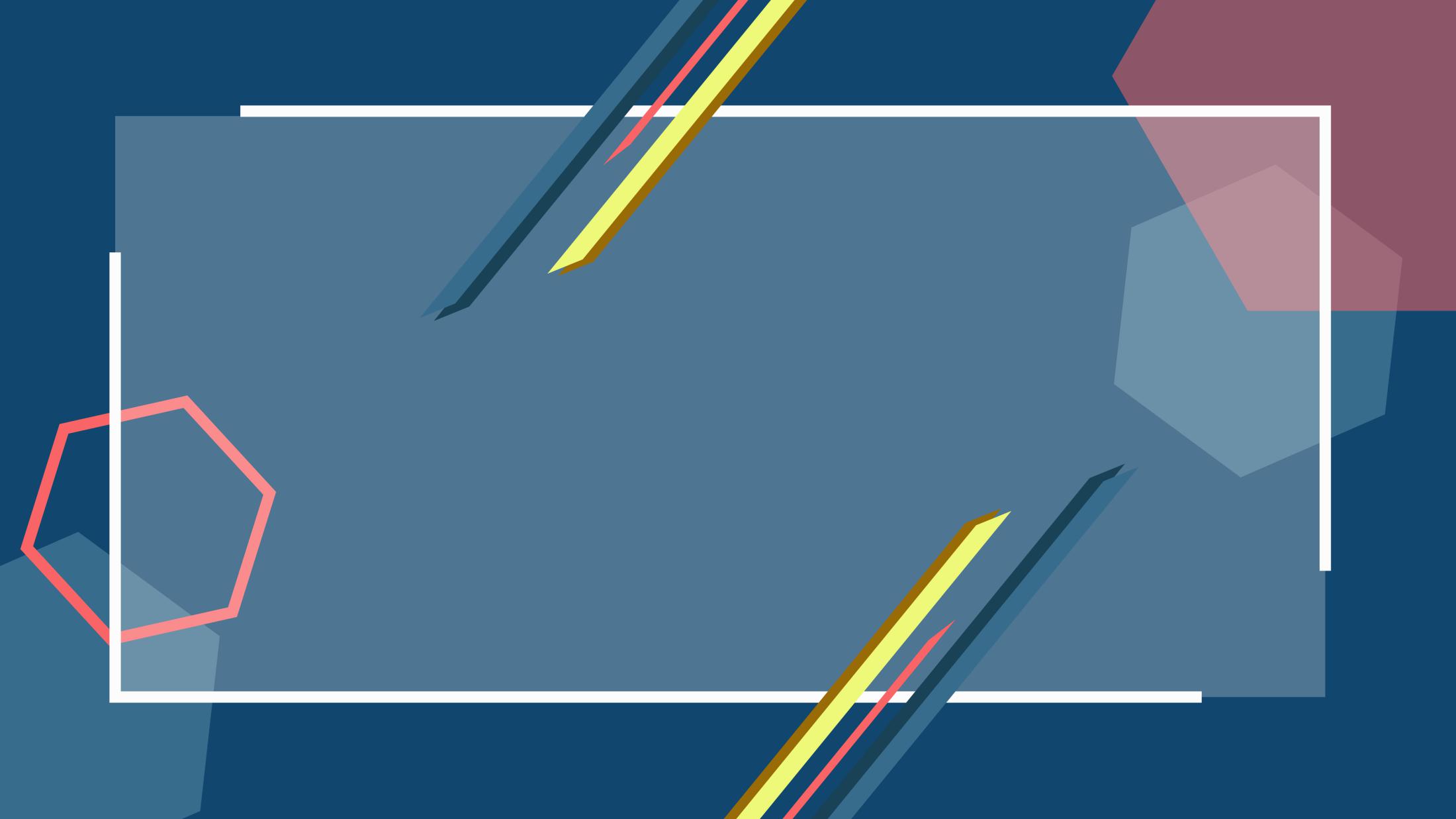 请输入您的标题
添加标题          添加标题
添加标题          添加标题
请输入您的标题
输入标题文本
输入标题文本
输入标题文本
输入标题文本
输入标题文本
此处添加详细文本描述，建议与标题相关并符合整体语言风格，语言描述尽量……
此处添加详细文本描述，建议与标题相关并符合整体语言风格，语言描述尽量……
此处添加详细文本描述，建议与标题相关并符合整体语言风格，语言描述尽量……
此处添加详细文本描述，建议与标题相关并符合整体语言风格，语言描述尽量……
此处添加详细文本描述，建议与标题相关并符合整体语言风格，语言描述尽量……
请输入您的标题
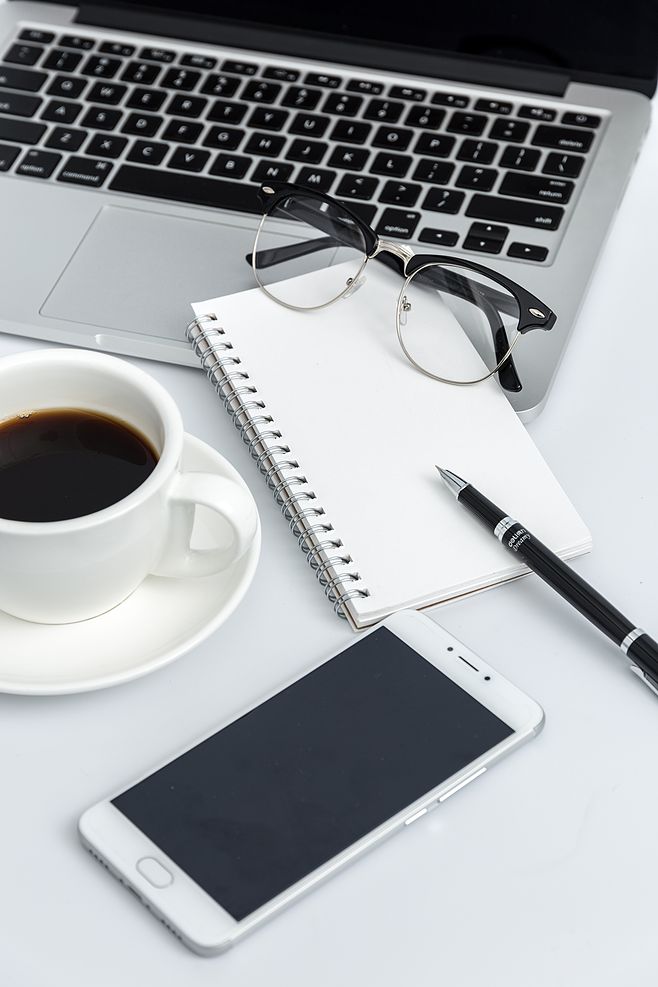 01
02
03
此处添加详细文本描述，建议与标题相关并符合整体语言风格，语言描述尽量……此处添加详细文本描述，建议与标题相关并符合整体语言风格，语言描述尽量……
此处添加详细文本描述，建议与标题相关并符合整体语言风格，语言描述尽量……此处添加详细文本描述，建议与标题相关并符合整体语言风格，语言描述尽量……
此处添加详细文本描述，建议与标题相关并符合整体语言风格，语言描述尽量……此处添加详细文本描述，建议与标题相关并符合整体语言风格，语言描述尽量……
请输入您的标题
输入标题文本
此处添加详细文本描述，建议与标题相关并符合整体语言风格，语言描述尽量……
输入标题文本
输入标题文本
输入标题文本
输入标题文本
此处添加详细文本描述，建议与标题相关并符合整体语言风格，语言描述尽量……
此处添加详细文本描述，建议与标题相关并符合整体语言风格，语言描述尽量……
此处添加详细文本描述，建议与标题相关并符合整体语言风格，语言描述尽量……
此处添加详细文本描述，建议与标题相关并符合整体语言风格，语言描述尽量……
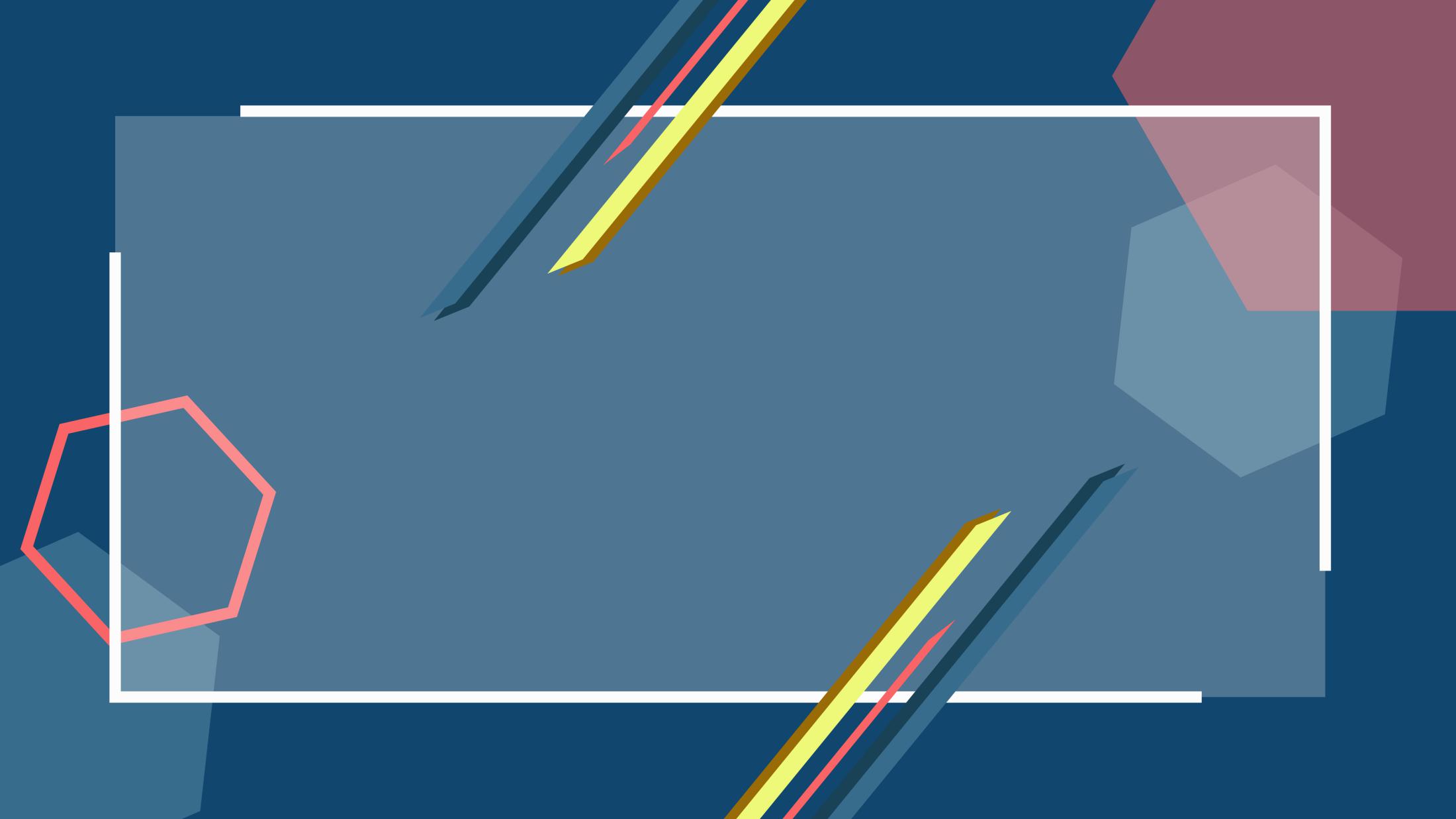 EDUCATION TRAINING OPEN COURSEWARE PPT
感谢您的聆听
姓名：XXX
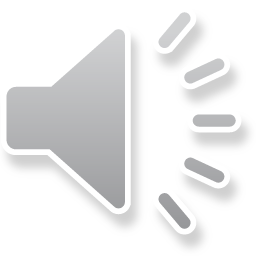